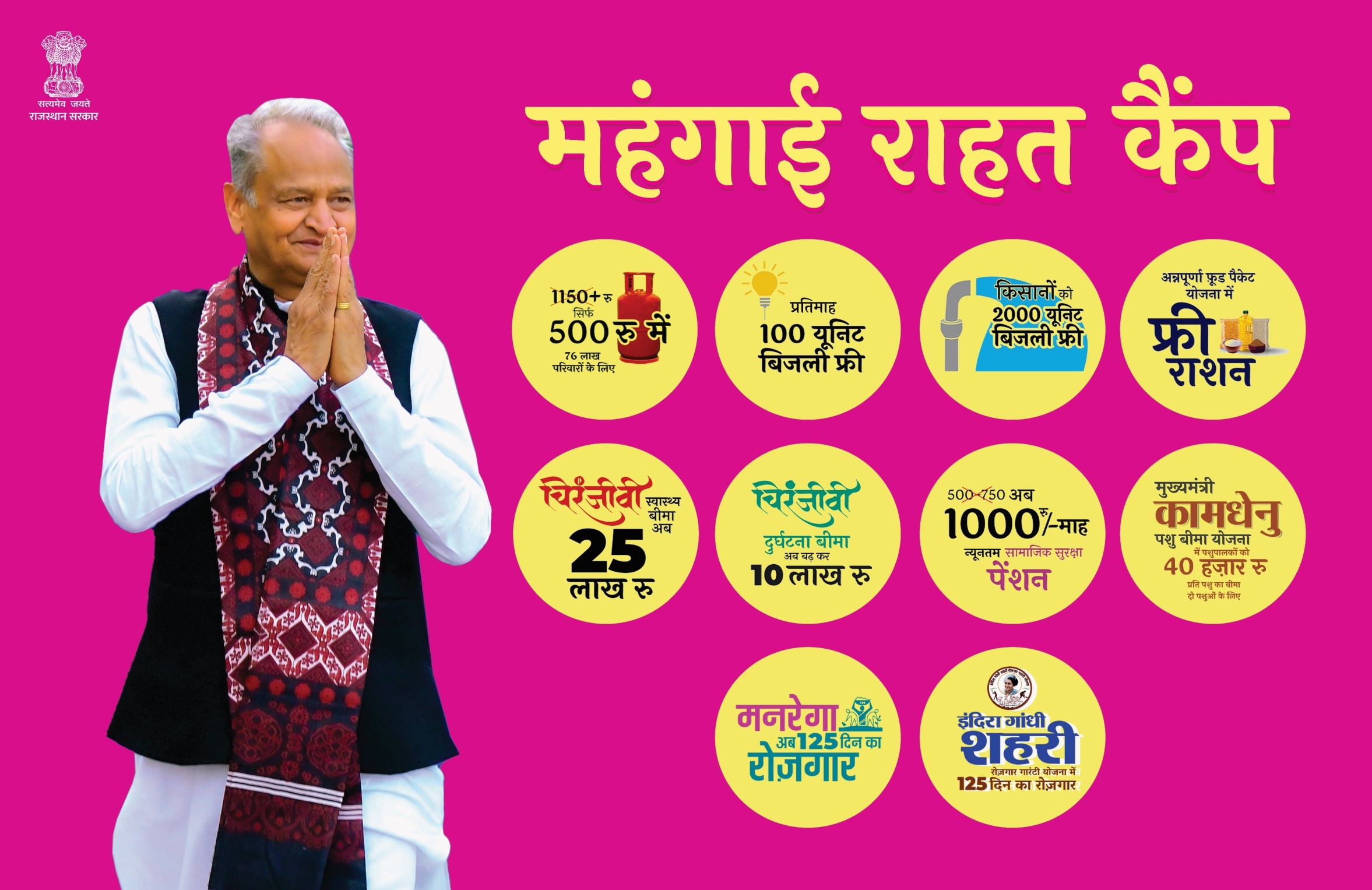 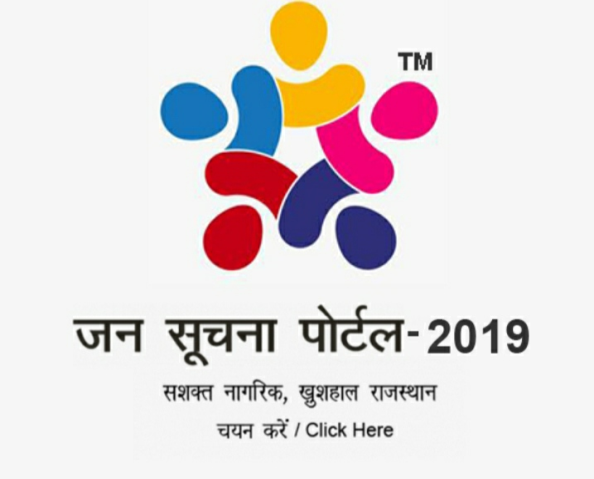 1
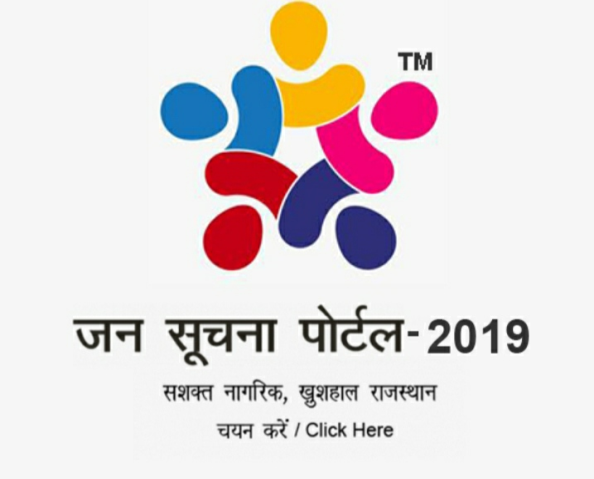 Agenda
Integrated eService Delivery in Rajasthan

Initiation of Jan Soochna Portal

Roll out of Jan Soochna Portal and Outreach

Case Studies

Recent Initiatives

Action for the future
2
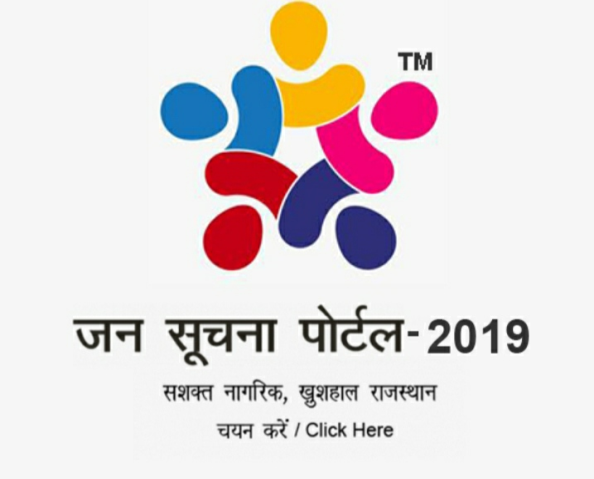 Integrated eService Delivery in Rajasthan
Government of Rajasthan set up e-Mitra platform of eGovernance in the year 2002 for effective, efficient and transparent delivery of Government services to common man.
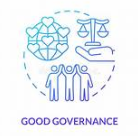 Sensitivity
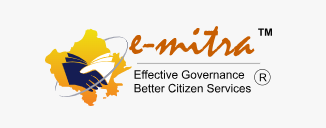 Transparency
Ranked no. 1 Service Delivery Portal by 
Department by Administrative Reforms & Public Grievances, Government of India 
in National eService Delivery Assessment (NeSDA) 2021.
Accountability
Core principles in shaping the plans, policies and programs of the State Government
3
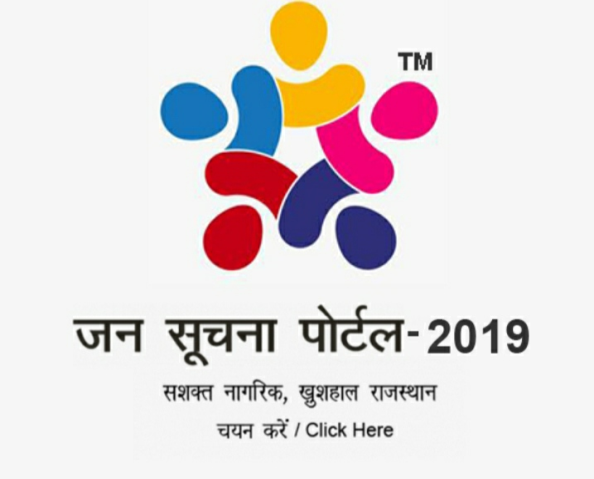 Integrated eService Delivery in Rajasthan
Application & Quality 
of Service
Citizen Empowerment
24X7 availability of  services 
Transparency in availing services (FIFO)
Dedicated helpdesk and support system.
Configurable, Service Oriented Application
Prepaid system.
Single Sign On / Unique ID Jan Aadhaar Sign In
e-Mitra Statistics…..
80000+ Physical Kiosks 
( Urban : 30000+; Rural: 50000+)
Government 
Commitment
Multi Modal 
Service Delivery
600+ Services (G2C & B2C)
Delivery of all government services through e-Mitra platform at nominal service charges, near the doorstep of the residents of State.
Online Web Portal
 Physical Kiosks
 Mobile App
 e-Mitra Self Service Kiosks (e-Mitra+ machines)
Caters to 1 Crore+ citizens per month
15k e-Mitra+ Self Service ATMs
e-Mitra@Home
4
Government Schemes
 - Formulated across sectors catering different beneficiaries following different processes
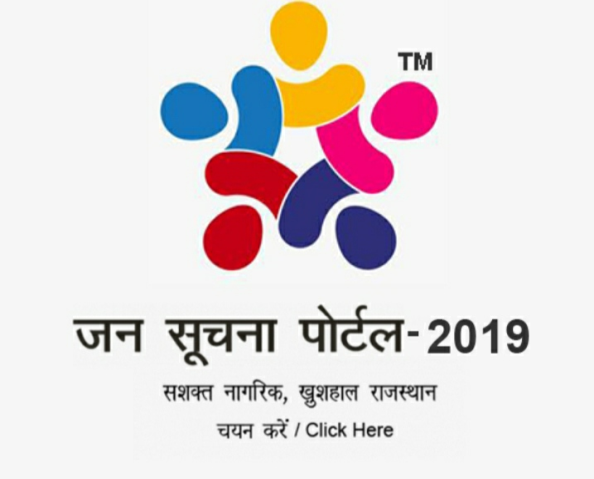 “INFORMATION” as part of eService Delivery
As the e-Mitra platform evolved into a robust eService Delivery platform, we realized:

Common man finds its difficult to know about the eligibility criteria, government business processes and related benefits provided by government under various schemes.  

Most of the RTIs are filed because of unavailability of desired information in public domain.

Real-time access of public information related to Government Departments / Organizations helps in building trust of common man in Government System.
5
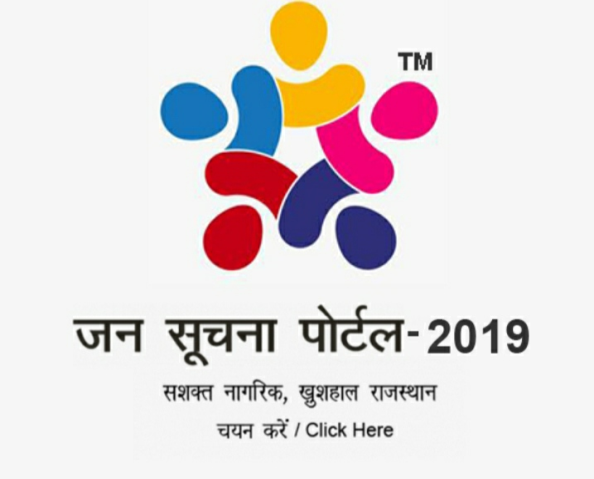 Initiation of Jan Soochna Portal
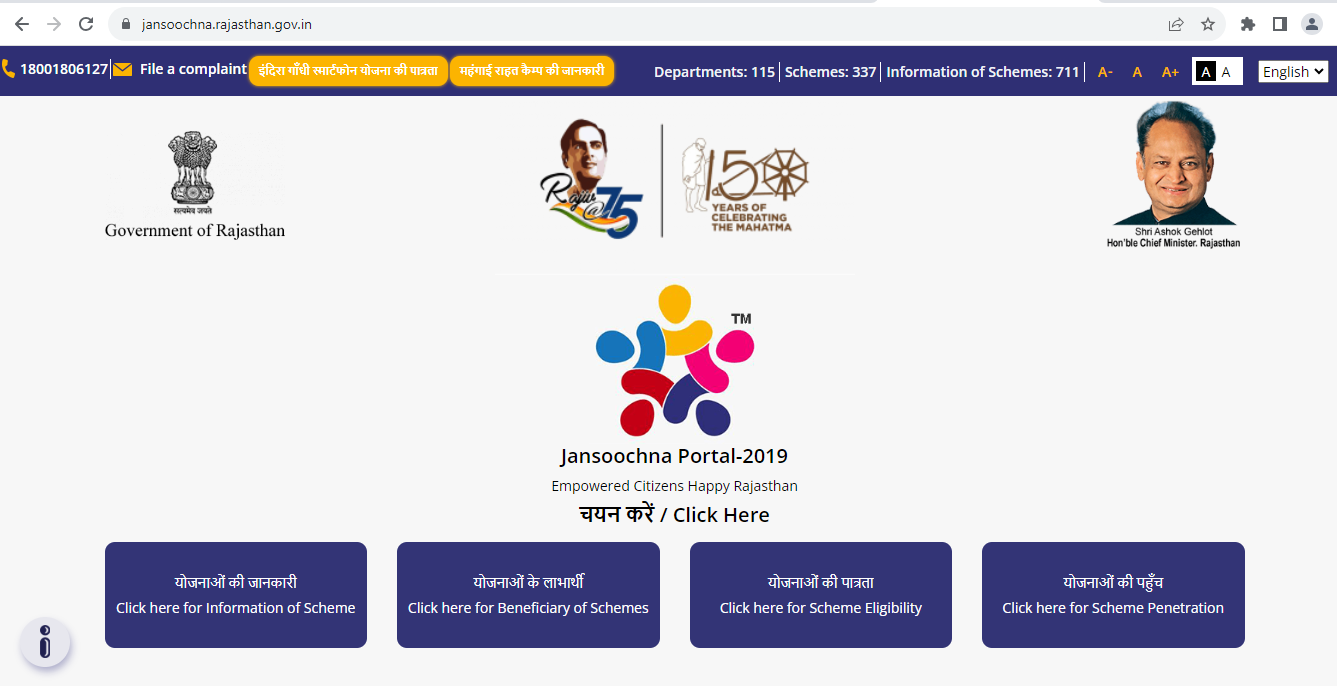 6
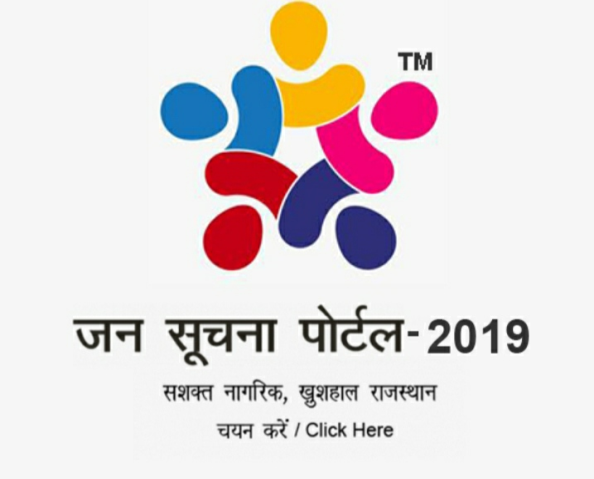 Journey of Jan Soochna Portal
Launch of Jan Soochna Portal on 13-09-2019
Formation of Digital Dialogue Team: Developed formats in which Departments were asked to disclose information in public domain
- What information needs to be disclosed ?
- At which level the information needs to be disclosed ?
- How should the information be disclosed ?
Circular Issued at the level of Chief Secretary: Formation of Jan Soochna Advisory Group
Meeting with 13 Departments to get the information in desired format on their schemes finalized for covering initially
Informal meetings, consultations and workshops  of Civil Societies and Government Officials
- Agreement on formation of Digital Dialogue Team
7
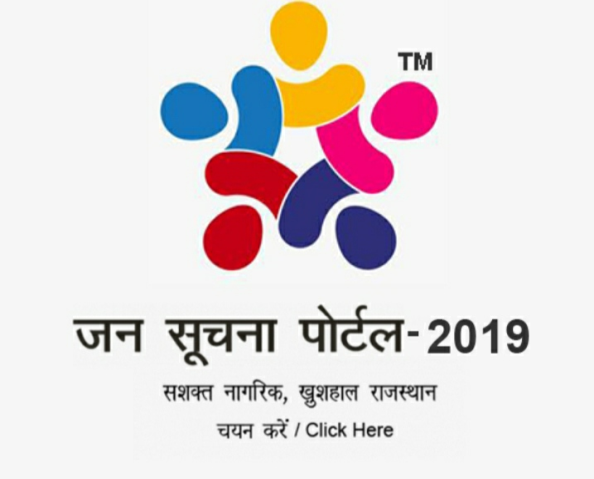 Roll out of Jan Soochna Portal
Launched By Hon'ble Chief Minister of Rajasthan on September 13th, 2019 with :

		13 Departments, 
					23 schemes 
							and 44 Information of these schemes.
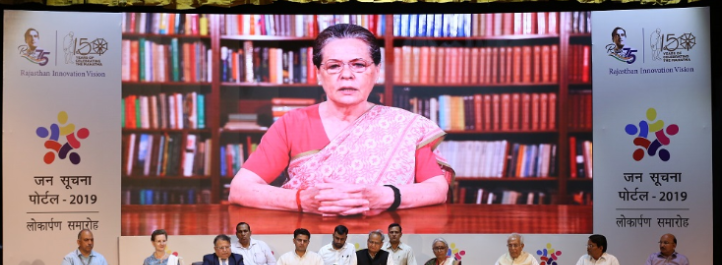 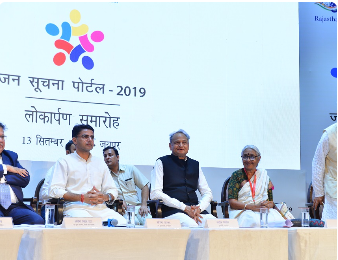 8
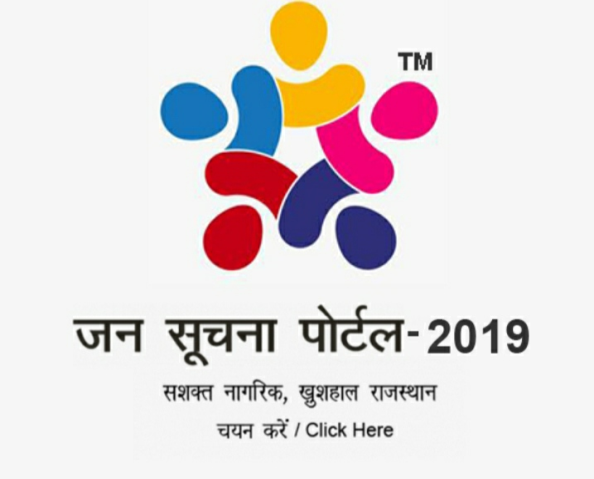 Outreach of Jan Soochna Portal
Hon'ble Chief Minister of Rajasthan mentioned in the Budget Announcement 2020-21 (Page 45, Point 165) to bring information related to all government schemes / services on Jansoochna Portal.
Departments, Schemes and Information's  count on Jansoochna Portal



   

Information accessed by citizens
9
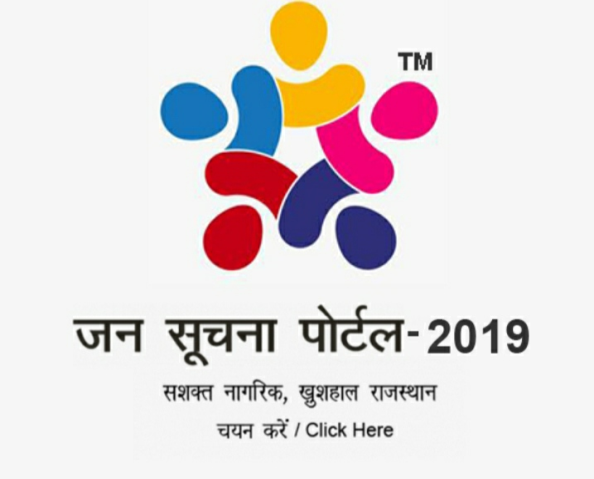 Impact of Jan Soochna Portal during Pandemic
Covid-19 pandemic:                               No physical meetings                  Lockdown                           Social Distancing Norms

Jan Soochna portal played the instrumental role for those affected during the lockdown in accessing emergency benefits promised by the State Government.
Distribution of take home ration through the Anganwadis.
Financial assistance provided to BoCW registered workers
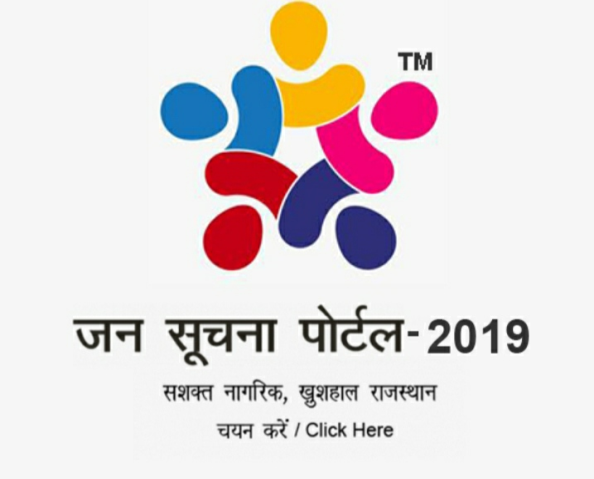 JAN SOOCHNA PORTAL
Dry ration kit distribution, Status of grievances filed by people
Distribution of enhanced entitlements under NFSA
10
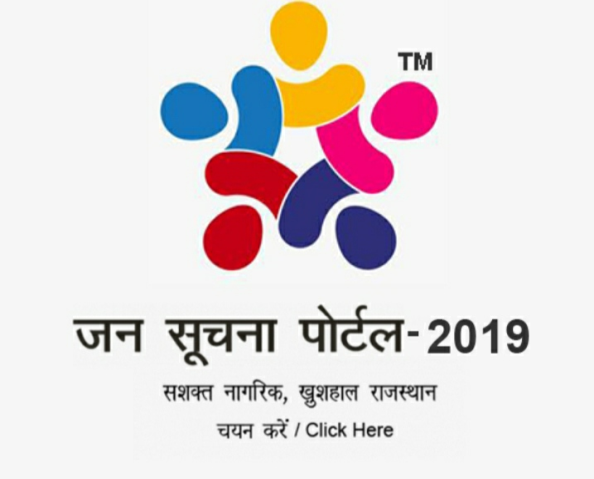 Case Studies : Ration
PDS Enrolment Workshop
Use of Jan Soochna Portal
In November 2020, Amba Bai and Ramba Bai discovered during an enrollment event at Panchayat Bhawan that the records indicated they were receiving a monthly sugar ration, although they were not actually receiving it, despite being eligible.
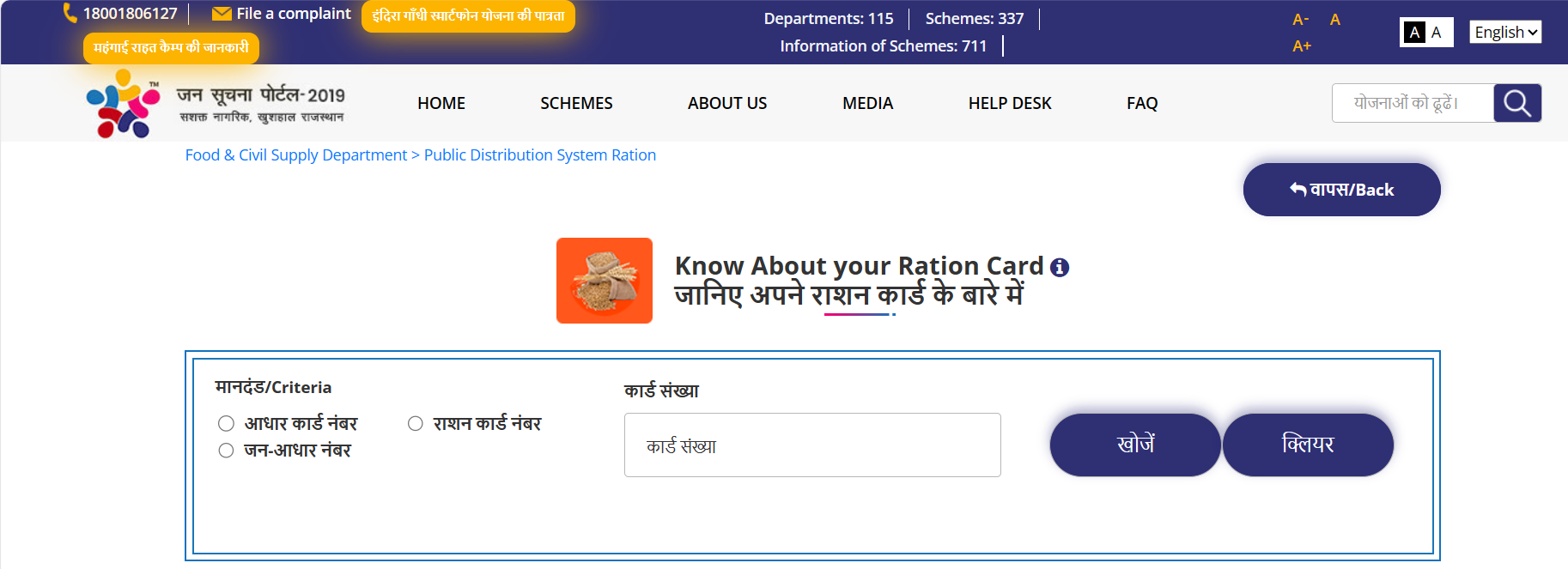 They produced the copy of Jan Soochna Portal information to dealer that showed how the sugar was being disbursed under their name while it was never given to them by the dealer. 

The dealer also realized that the information was accurate after an initial hesitation and denial.
11
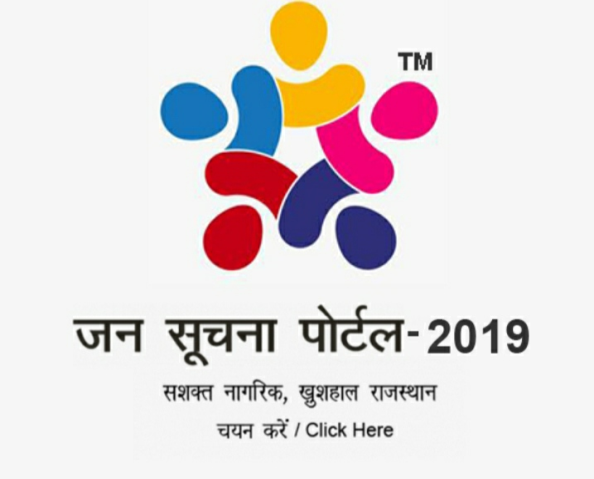 Case Studies : Silicosis
Offline Investigation Process
Online Investigation Process
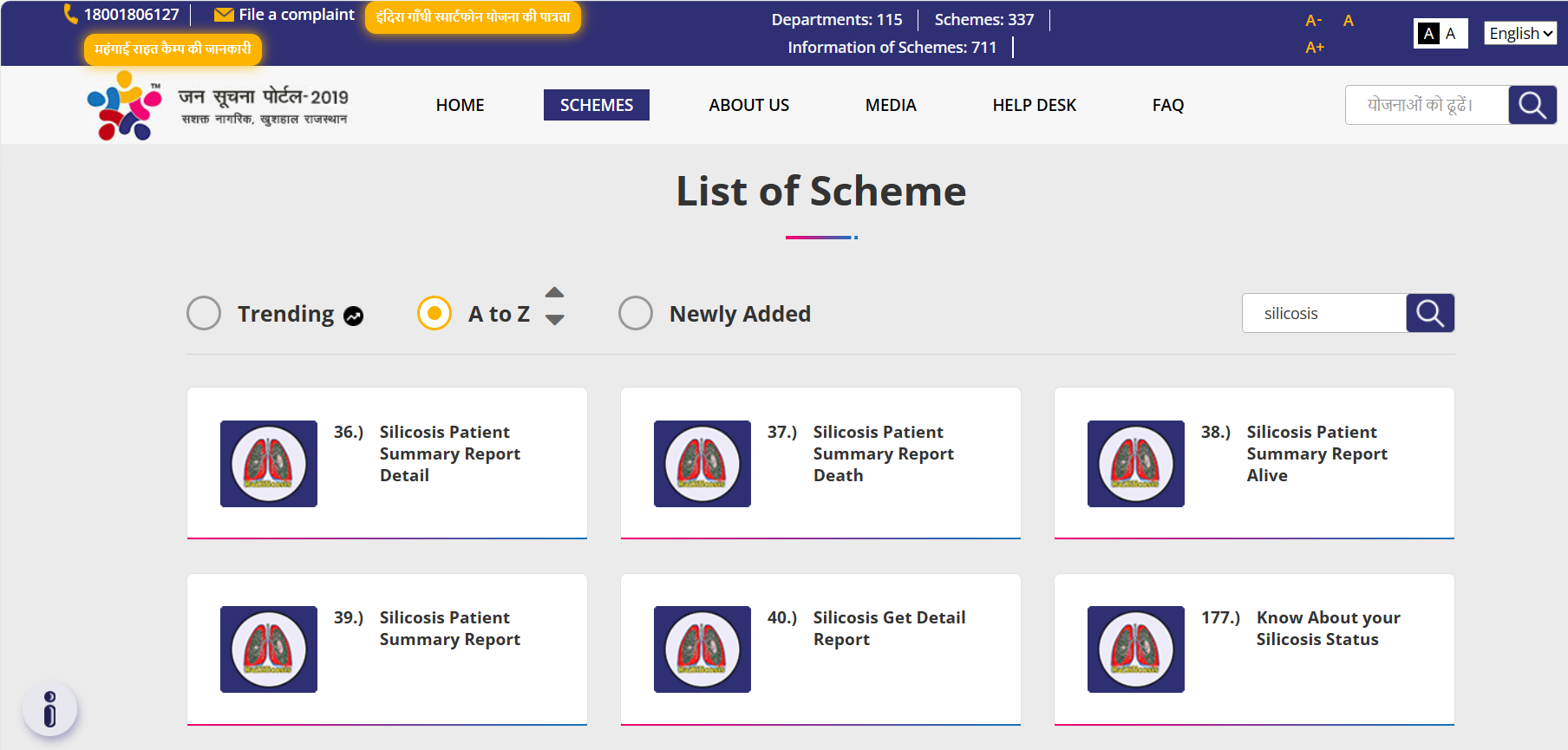 Potential beneficiary go to the hospital to get appointment
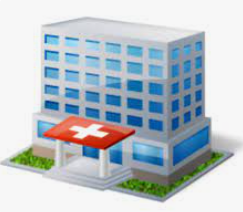 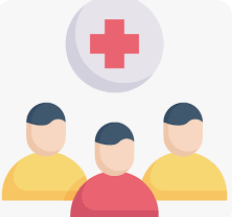 In some cases, the hospital management has provided a time period of a year for investigation
Potential beneficiary go to e-Mitra kiosk and apply online
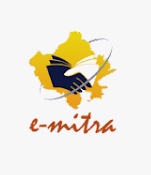 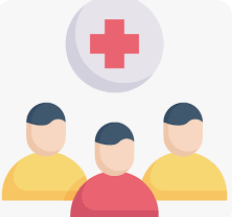 Monitoring of applications:

Administrative Secretary  District Collector  District Mining Officer or Sub-Divisional Magistrate  District Health Department  Concerned Medical Board  Potential Beneficiary/Patient
Jan Soochna Portal has empowered citizens by enabling them to easily monitor various levels of information
12
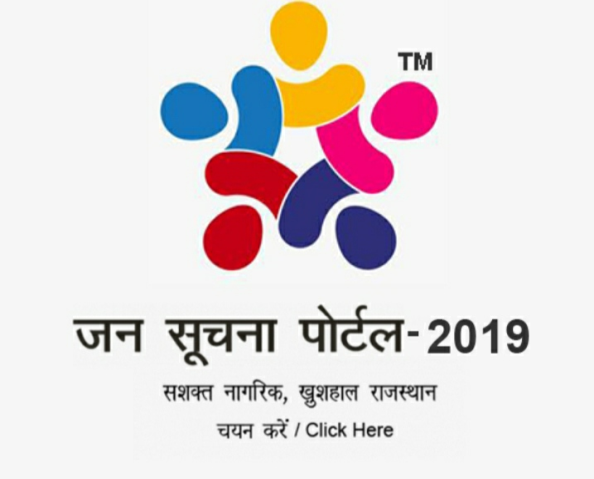 Recent Initiatives
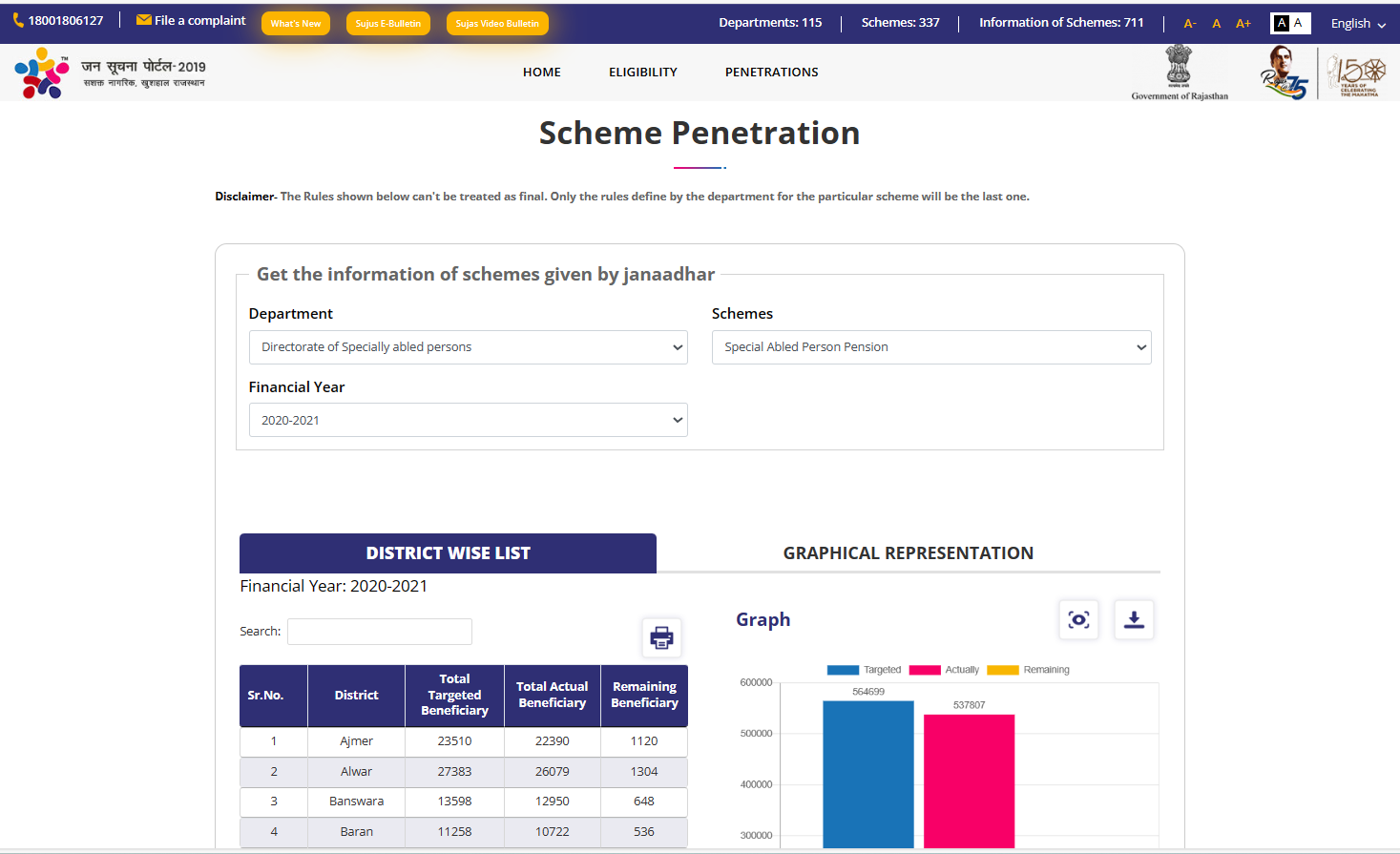 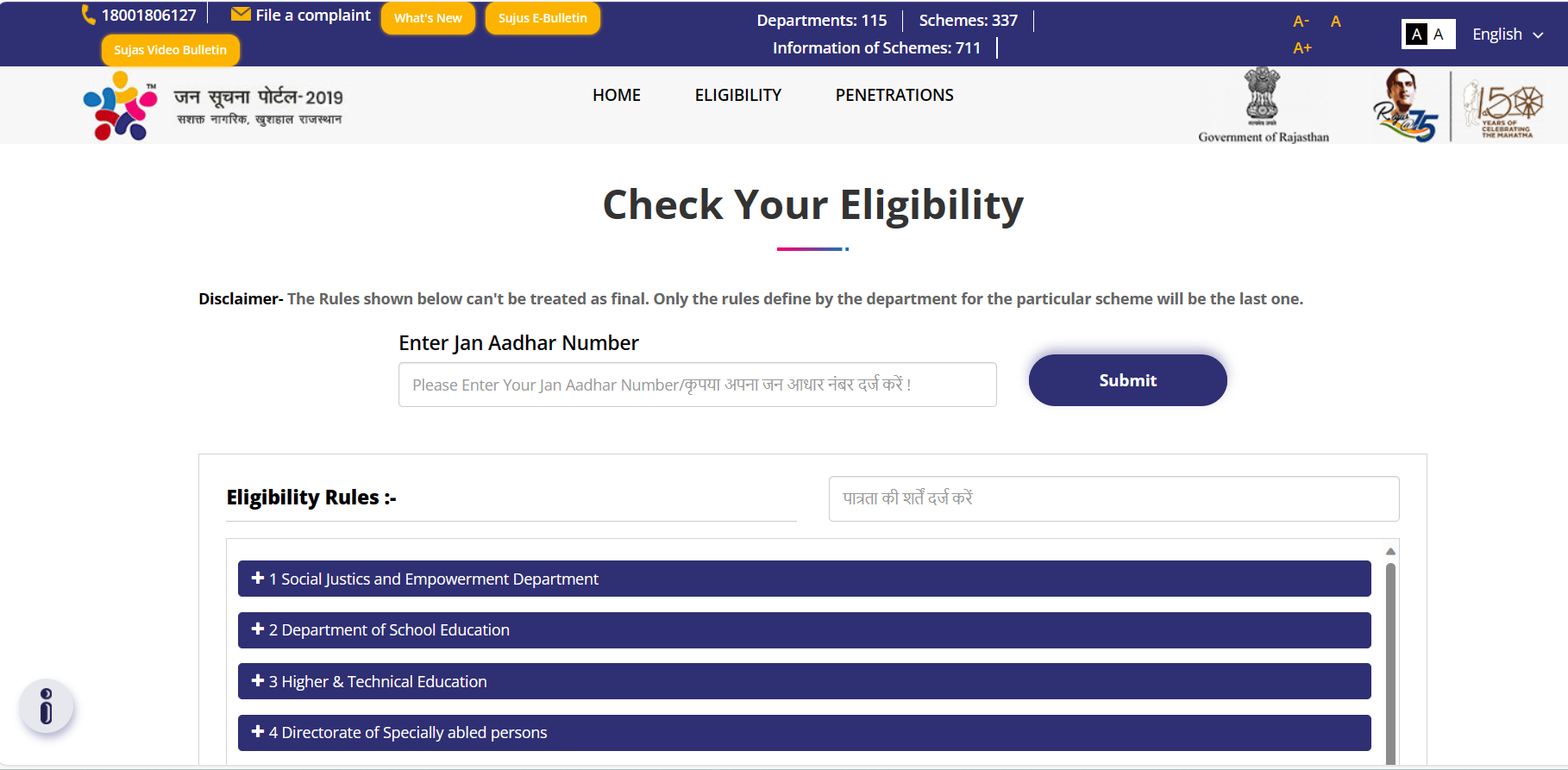 13
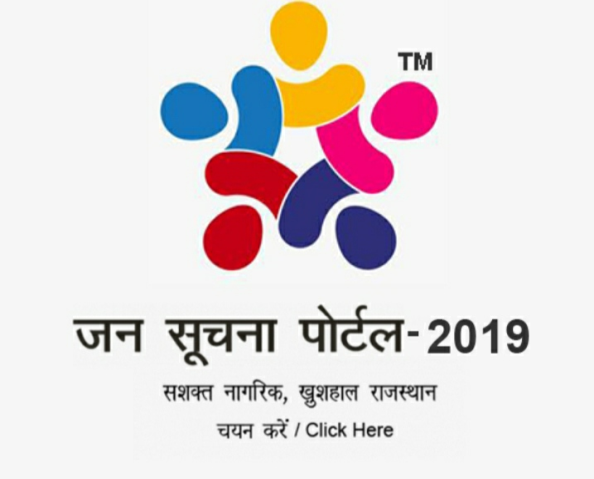 Action for the future
We will continue and efforts will be directed at making Jan Soochna Portal more rich, more participatory and more inclusive as we go along.
14
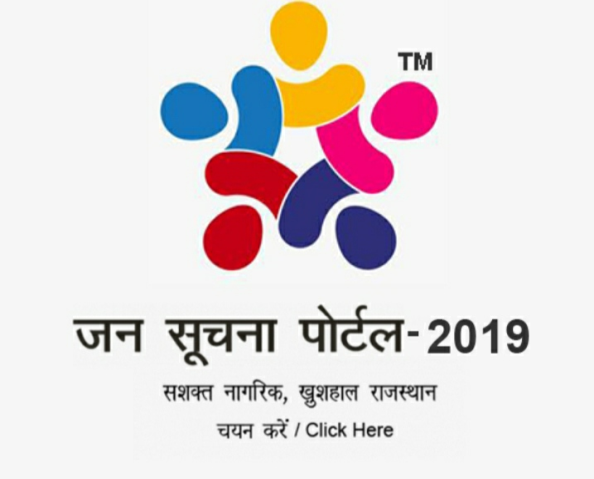 Thanks
15